La gestione del paziente con disfunzione renale R. Breglio (Napoli)
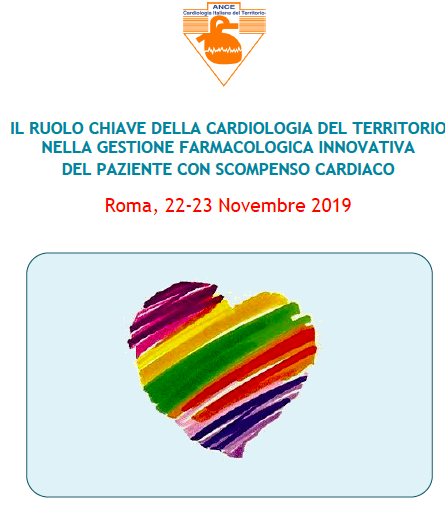 Definizione di scompenso cardiaco
“L’insufficienza cardiaca congestizia rappresenta  una sindrome complessa caratterizzata da  alterazioni della funzione ventricolare sinistra e della  regolazione neuro-ormonale , che si associano ad  intolleranza allo sforzo, ritenzione idrica e ridotta  longevità”

Packer M., in Braunwald E., Textbook of cardiology,  8th edition, 2007.
SCOMPENSO CARDIACO EPIDEMIOLOGIA
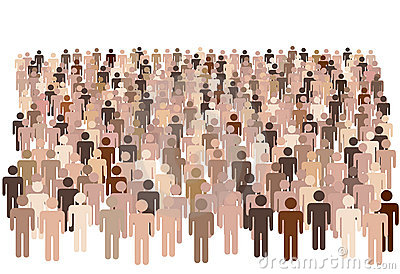 PRIMA CAUSA DI RICOVERO IN PAZIENTI ≥  65 ANNI  

PREVALENZA ≥ 10% IN PERSONE ≥ 70 ANNI

0.4-2% DELLA POPOLAZIONE ADULTA IN EUROPA E’ AFFETTA DA SCOMPENSO SINTOMATICO

1.5% SCOMPENSO ASINTOMATICO

MORTALITA’ 50% A 5 ANNI
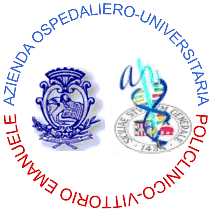 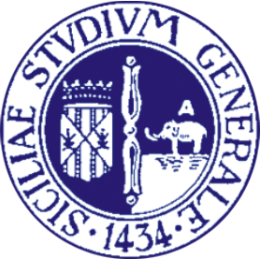 [Speaker Notes: LO SCOMPENSO RESTA UNA PATOLOGIA DAL NOTEVOLE IMPATTO CLINICO ED ECONOMICO, RAPPRESENTANDO LA PRIMA CAUSA DI RICOVERO NEI PAZIENTI CON PIU’ DI 65 ANNI.
QUESTO SIA PER I CAMBIAMENTI NELLA POPOLAZIONE EUROPEA, SIA NEL MIGLIORAMENTO DELL’ASPETTATIVA DI VITA
A DIFFERENZA DI ALTRE PATOLOGIE CV, NEGLI ULTIMI DECENNI SI E’ ASSISTITO AD UN CONTINUO AUMENTO DELLA PREVALENZA, CHE RAGGIUNGE E SUPERA IL 10% NELLE PERSONE OVER 70 
SI CALCOLA CHE 1.5 % DELLA POPOLAZIONE SIA AFFETTA DA SCOMPENSO ASINTOMATICO]
SCOMPENSO CARDIACO EZIOLOGIA
PATOLOGIA MIOCARDICA
CARDIOPATIA ISCHEMICA 
IPERTENSIONE ARTERIOSA
CARDIOMIOPATIA
FAMILIARE
IPERTROFICA
DILATATIVA
CARDIOMIOPATIA ARITMOGENA DEL VENTRICOLO DESTRO
RESTRITTIVA
VENTRICOLO SINISTRO NON COMPATTATO
ACQUISITA
MIOCARDITE (infettiva, immunomediata, tossica)
CAUSA ENDOCRINO/NUTRIZIONALE
GRAVIDANZA
INFILTRATIVA (amiloidosi, tumore maligno)

PATOLOGIA VALVOLARE
PATOLOGIA PERICARDICA
PERICARDITE COSTRITTIVA
VERSAMENTO PERICARDICO
PATOLOGIA ENDOCARDICA
ASSOCIATA A IPEREOSINOFILIA (s. ipereosinofila)
NON ASSOCIATA A IPEREOSINOFILIA (fibrosi endomiocardica)
FIBROELASTOSI ENDOCARDICA 
CARDIOPATIE CONGENITE
ARTITMIE
TACHIARITMIA (atriale, ventricolare)
BRADIARITMIA (m. del nodo del seno)
DISORDINI DELLA CONDUZIONE
STATI DI ALTA PORTATA
ANEMIA
SEPSI
TIREOTOSSICOSI
M. DI PAGET
FISTOLA ARTERO-VENOSA
SOVRACCARICO EMODINAMICO
INSUFFICIENZA RENALE
IATROGENO
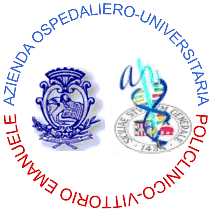 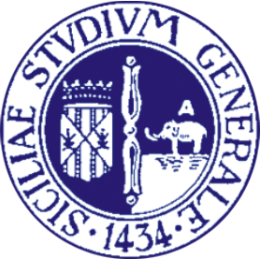 [Speaker Notes: LE ALTERAZIONI CARDIACHE CHE PORTANO AD UNO SCOMPENSO POSSONO ESSERE DI DIVERSI TIPI E VERIFICARSI A DIVERI LIVELLI MA COME SAPPIAMO LA CAUSA PRINCIPALE E‘ LA CARDIOPATIA ISCHEMICA, CHE E’ RESPONSABILE FINO AI 2/3 DEI CASI DI SC]
CLASSIFICAZIONE ACC-AHA
L’ A-B-C-D DELLO SCOMPENSO
SCOMPENSO  PRE-CLINICO
SCOMPENSO  CONCLAMATO
SCOMPENSO CARDIACO SINTOMI E SEGNI
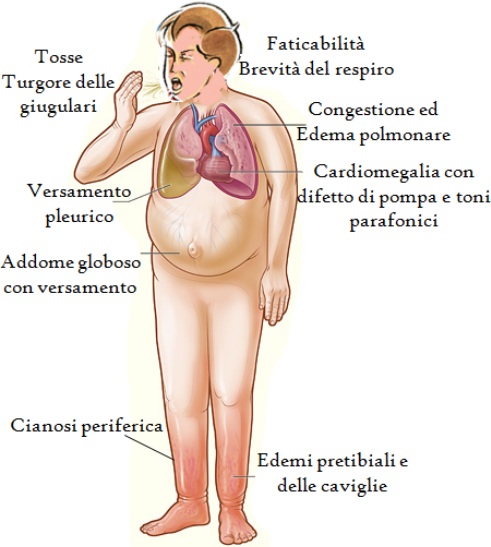 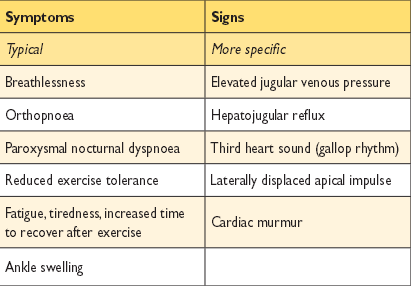 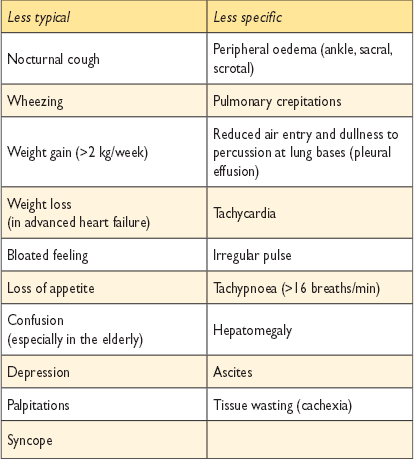 [Speaker Notes: LO SCOMPENSO CARDIACO, E’ UNA SIDROME CAUSATA DA UNA PATOLOGIA CHE PUO’ AVERE DIVERSE CAUSE (TRA QUALI  QUELLA ISCHEMICA E’ DI GRAN LUNGA LA PIU’ FREQUENTE), CARATTERIZZATA DALL’INCAPACITA’ DEL CUORE DI SODDISFARE LE ESIGENZE METABOLICHE DELL’ORGANISMO.
CLINICAMENTE SI PRESENTA CON DEI SINTOMI E SEGNI COSIDDETTI TIPICI (QUALI DISPNEA ORTOPNEA E DPN, RIDOTTA TOLLERANZA ALL’ESERCIZIO FISICO, EDEMI PERIFERICI, TURGORE DELLE GIUGULARI, PRESENZA DI UN III TONO E SOFFO SISTOLICO ALL’AUSCULTAZIONE) E ALTRI MENO SPECIFICI.]
SCOMPENSO CARDIACO FISIOPATOLOGIA
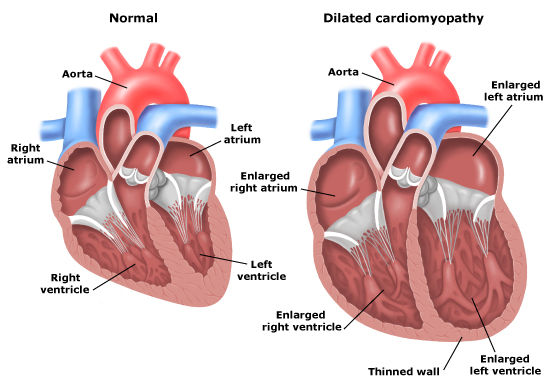 SCOMPENSO CARDIACO STORIA NATURALE
[Speaker Notes: Ciò che caratterizza disfunzione sistolica non trattata è  il progressivo peggioramento di queste modifiche nel tempo, con l'aumentare ingrandimento del ventricolo sinistro e declino EF, anche se il paziente può essere asintomatico inizialmente. Due meccanismi si pensa per tenere conto di questa progressione. Il primo è verificarsi di ulteriori eventi che portano alla morte miociti aggiuntivo (ad esempio infarto miocardico ricorrente). L'altro è le risposte sistemiche indotte dalla riduzione della funzione sistolica, attivazione particolarmente neuroumorale]
FUNZIONE
Disf. Sistolica VS
Disf. Diastolica VS
Asincronia VS
Disfunzione Vd
SCOMPENSO CARDIACO TEORIA NEURO-ORMONALE
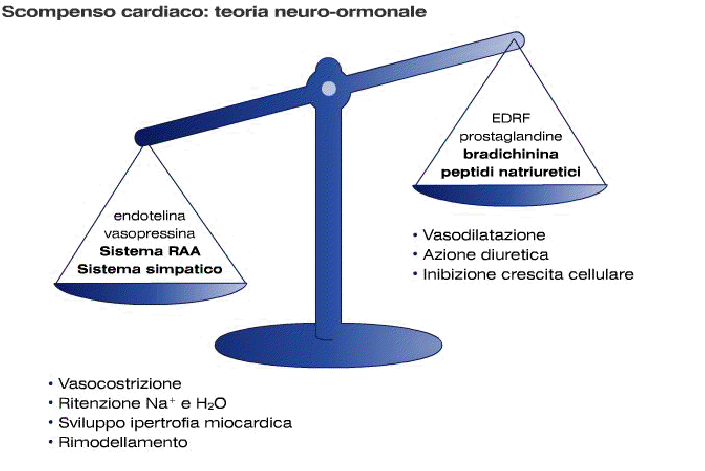 [Speaker Notes: In HF, these adaptations tend to overwhelm the vasodilatory and natriuretic effects of natriuretic peptides, nitric oxide, prostaglandins, and bradykinin. Volume expansion is often effective because the heart can respond to an increase in venous return with an elevation in end–diastolic volume that results in a rise in stroke volume (via the Frank-Starling mechanism). There are, however, a number of maladaptive consequences of neurohumoral activation 
The elevation in diastolic pressures is transmitted to the atria and to the pulmonary and systemic venous circulations; the ensuing elevation in capillary pressures promotes the development of pulmonary congestion and peripheral edema
The increase in left ventricular afterload induced by the rise in peripheral resistance can both directly depress cardiac function and enhance the rate of deterioration of myocardial function Catecholamine-stimulated contractility and increased heart rate can worsen coronary ischemia
Catecholamines and angiotensin II may promote the loss of myocytes by apoptosis, the induction of maladaptive fetal isoforms of proteins involved in contraction, and hypertrophy
IL SISTEMA SIMPATICO SI ATTIVA INIZIALMENTE COME MECCANISMO DI COMPENSO, CON MODIFICHE RIGUARDANTI L’AUMENTO DELLA FC, DELLA RITENZIONE IDRO-SALINA, DELLA VASOCOSTRIZIONE PERIFERICA, ATTE A CONTRASTARE LA BASSA PORTATA INDOTTA DALL’INSUFFIC IENZA CARDIACA]
TERAPIA OBIETTIVI
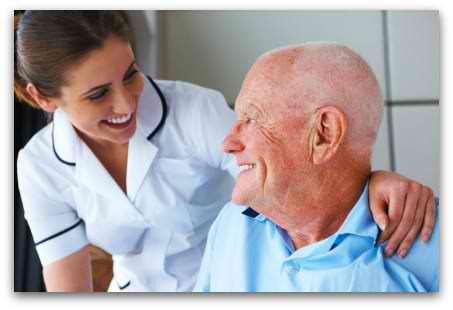 1
2
3
[Speaker Notes: Riduzione della mortalità e tassi di ricovero ospedaliero riflettono l’efficacia del trattamento nel rallentare o prevenire il peggioramento progressivo della HF. Il sollievo dei sintomi, il miglioramento della qualità della vita, e l'aumento della capacità funzionale sono anche della massima importanza per i pazienti, ma non sono stati l‘endpoint primario nella maggior parte degli studi.]
20
15
10
5
0
TERAPIA SCOMPENSO CARDIACO
SOLVD-T
(1991)
MERIT-HF
(1999)
CHARM-added
(2003)
RRR 23%
RRR 32%
RRR 30%
Primary outcome event (%)
N=2,569
N=2,548
N=3,991
Diuretic
digoxin
Diuretic
digoxin
ACEI
Diuretic
digoxin
ACEI
Diuretic
digoxin
ACEI
b-blocker
Diuretic
digoxin
ACEI
b-blocker
Diuretic
digoxin
ACEI
b-blocker
ARB
Adapted from JL Vachiery
ACEI, angiotensin-converting enzyme inhibitors; ARB, angiotensin receptor blocker; RRR, relative risk reduction.
ACE – INIBITORI
FARMACO          	DOSE INIZIALE        RIMOZIONE HD      ESCREZIONE RENALE %         %DOSE 									             IN HD
CAPTOPRIL	12,5 MG/DIE	SI		80			20
25-100

ENALAPRIL	2,5 MG/DIE	SI		100			50
5-20

FOSINOPRIL	10 MG/DIE	SI		75			50
10-20

LISINOPRIL	2,5 MG/DIE	SI		100			50
5-20	

RAMIPRIL		2,5 MG/DIE	SI		75			50
2,5-10
B-BLOCCANTI
FARMACO          	DOSE INIZIALE        RIMOZIONE HD      ESCREZIONE RENALE %         %DOSE 								IN HD

ATENOLOLO              25 MG/DIE ALTERNI	SI		75-85		50


CARVEDILOLO           25 MG/DIE ALTERNI       SI		<2		100
6,25-25

METOPROLOLO         50 MG/DIE		SI		50		50
50-100	

BISOPROLOLO           2,5 MG/DIE		SI		50		50
1,25-10
ANTAGONISTI Ang-II
FARMACO          	DOSE INIZIALE        RIMOZIONE HD      ESCREZIONE RENALE %         %DOSE 								IN HD

LOSARTAN 		50 MG/DIE		NO		<10		100

CANDESARTAN	8 MG/DIE		NO		50		50
8-16-32

TELMISARTAN	40 MG/DIE		NO		<5		100
40-80

VALSARTAN	80 MG/DIE		NO		13		100
80-160	

IRBESARTAN	150 MG/DIE	NO		20		100
150-300
DIURETICI QUALE DOSE?
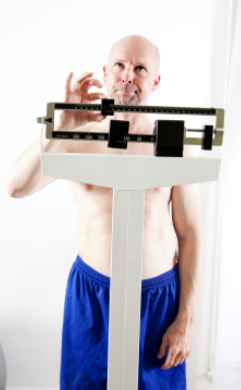 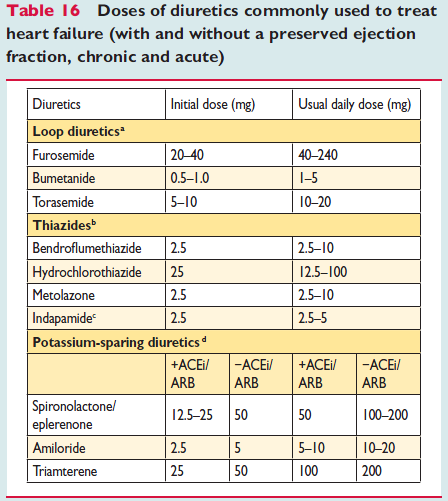 PESO > 1.5-2 Kg PER > 2 GIORNI: AGGIUSTARE DOSE DI DIURETICO
[Speaker Notes: MODIFICARE IN BASE A:
SINTOMI/SEGNI DI CONGESTIONE
PRESSIONE ARTERIOSA
FUNZIONALITA’ RENALE
LA MATTINA APPENA SVEGLI
PRIMA DI VESTIRSI
DOPO LA MINZIONE
PRIMA DI COLAZIONE]
Stadi dello SC e Approccio Terapeutico
M. Jessup et al. N Engl J Med 2003; 348:2007-1
La malattia renale cronica (CKD) e lo scompenso cardiaco cronico  (CHF) sono un diffuso problema di sanità pubblica, la cui incidenza  e prevalenza sono stimate aumentare nei prossimi anni, con
importanti costi socio-sanitari.
Ipertensione
Malattie  glomerUlari
CDM
Diabete  mellito
Malattie  valvolari
Malattie  Tubulo-  interstiziali
Malattie  autoimmuni
Tossica/Post-  chemiotp
Malattie  chirurgiche
Malattie  vascolari
Malattia  congenita
Malattia  congenita/  cistica
Malattia  aterosclerotica
CK D
CHF
CKD - definizione
La malattia renale cronica è definita come una alterazione della  struttura o della funzionalità renale, presente da oltre tre mesi,  tale da avere implicazioni sullo stato di salute
albuminuria
alterazioni sedimento urinario
alterazioni elettrolitiche dovute a mal tubulari
alterazioni strutturali (imaging)
alterazioni istologiche (biopsia)
pregresso trapianto renale
DANNO RENALE
> 3 mesi
FUNZIONE RENALE
GFR < 60 ml/min/1.73 m2
< 15 ml/min/1.73 m2 kidney failure
Clinical Practical Guidelines for the Evaluation and Management of  Chronic Kidney Disease - KDIGO, 2012
Stadio  A
Stadio  B
Stadio  C
Stadio  D
Fattori di rischio per CKD :
di suscettibilità
di inizio
di progressione
end-stage
età, familiarità, riduzione massa renale, ect  diabete, ipertensione, malattie autoimmuni, ect  elevata proteinuria, scarso controllo PA/glicemia  Bassa resa dialitica, anemia, ipoalbuminemia, ect
Modello di inizio e progressione della malattia renale cronica,
Kidney Disease Outcome Quality Initiative (K/DOQI), 2002
Mortalità Cardiaca nei pazienti con CHF-  sottogruppi di GRF
I (GFR ≥ 90) 440/1465 (30%)
II GFR (60-89): 440/1465 (30%)

III GFR (30-59): 498/1465 (34%)
IV + V GFR (<30): 87/1465	(6%)
Cardiac mortality (p<0.001 Log Rank Mantel Cox)
Predittori indipendenti di mortalità cardiaca  nei paz con GFR < 60 ml/min/1.73 m2
Poletti R et al, International Journal Cardiology 2013
LV EF : 23%
CKD - stadiazione
Kidney Disease Outcome Quality Initiative (K/DOQI), 2002
Rischio relativo combinato in base ai valori di GFR ed albuminuria  Clinical Practical Guidelines for the Evaluation and Management of Chronic  Kidney Disease - KDIGO, 2012
eGFR>60 mL/min/1.73 m2
eGFR<60 mL/min/1.73 m2
p<0.0001
eGFR by the Cockroft-Gault  formula predict cardiac  mortality in HF patients
Poletti R et al, 2013
Prognostic significance of renal function in HF patients
Severe systolic dysfunction (EF <35%; # 627)
p<0.0001
Prognostic significance of renal function in HF patients
Mild systolic dysfunction (EF <50, >35%; # 381)
p<0.01
LANDMARK TRIALS IN CHF
AIRE, TRACE
SOLVD V-HeFT II
CIBIS III
SAVE, ISIS-4
SENIORS
Hy-C
COMET
COPERNICUS
CONSENSUS
MERIT-HF  CIBIS II
Heart Rate  therapeutic  target in HF  SHIFT
Recognition of  neurohormonal  activation
Potential benefit:
vasodilatation
USCP
CHARM
Val-HeFT  ELITE II
VALIANT
US-CARVEDILOL
CIBIS MDC
captopril
OPTIMAAL
Beta-blockers contra-indicated
EMPHASIS - HF
propranolol
losartan
EPHESUS
RALES
spironolactone
1960
1970
1980
1990
2000
2011
courtesy of  P.Ponikowski
Sacubitril-Valsartan: 
  the ACE-In / ARB overcoming in HFrEF
β-blocker
SNS
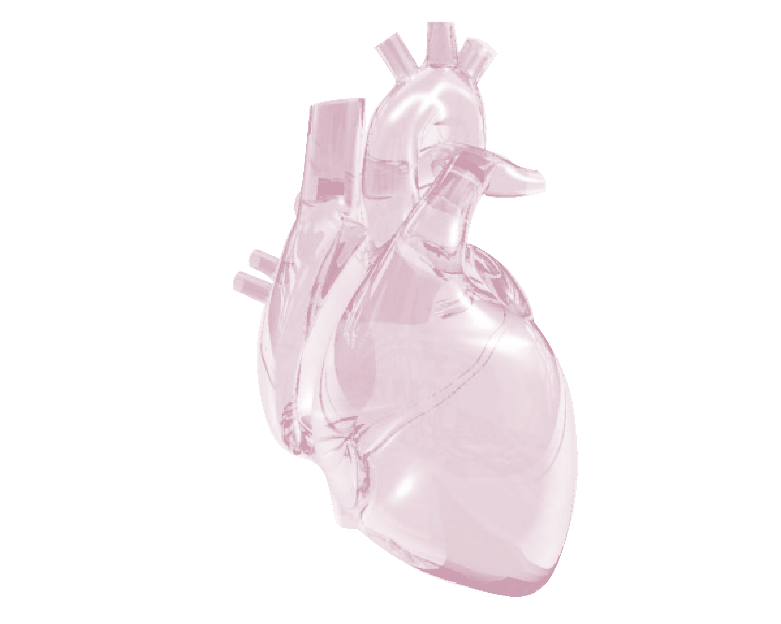 Epinephrine
Norepinephrine
α1, β1, β2
receptors
Vasoconstriction
RAAS activity
Vasopressin
Heart rate
Contractility
NP system
HF SYMPTOMS & PROGRESSION
Hypertrophy
Fibrosis
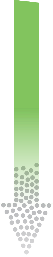 NPs
NPRs
Neprilysin
RAAS
MRA
Vasodilation
Blood pressure
Sympathetic tone
Natriuresis/diuresis
Vasopressin
Aldosterone
Fibrosis
Hypertrophy
Ang II
AT1R
INACTIVE FRAGMENTS
Vasoconstriction
Blood pressure
Sympathetic tone
Aldosterone
Hypertrophy
Fibrosis
Sacubitril-Valsartan
Sac-Val: enhancement of natriuretic and other vasoactive peptides, with simultaneous RAAS suppression
1. McMurray et al. Eur J Heart Fail. 2013;15:1062–73; 
Figure references: Levin et al. N Engl J Med 1998;339:321–8; Nathisuwan & Talbert. Pharmacotherapy 2002;22:27–42; Kemp & Conte. Cardiovascular Pathology 2012;365–371;  Schrier & Abraham  N Engl J Med 2009;341:577–85
ACEI=angiotensin-converting- enzyme inhibitor; Ang=angiotensin; ARB=angiotensin receptor blocker; AT1 = angiotensin II type 1; HF=heart failure;  MRA=mineralocorticoid receptor antagonist; NEP=neprilysin; NP=natriuretic peptide; NPRs=natriuretic peptide receptors; RAAS=renin-angiotensin-aldosterone system; SNS=sympathetic nervous system
31
31
LCZ696
Valsartan/Sacubitril
Combination drug of valsartan and sacubitril, in a 1:1 mixture

Dual-acting angiotensin receptor-neprilysin inhibitor (ARNi)  although the two effects are achieved by two different molecules

Valsartan blocks the angiotensin II receptor type 1 (AT1)
Sacubitril is a progrug activated to LBQ657 by de-ethylation via esterases

LBQ657 inhibits the enzyme neprilysin,which is responsible for the  degradation of atrial and brain natriuretic peptide
G. Cice
G. Cice
PARADIGM-HF: PRIMARY ENDPOINT
CARDIOVASCULAR DEATH OR HF HOSPITALIZATION
40
HR = 0.80 (0.73-0.87)
P = 0.0000002
Enalapril
(n=4212)
1117
Kaplan-Meier Estimate of Cumulative Rates (%)
32
914
24
LCZ696
(n=4187)
16
NNT=21
8
0
0
Patients at Risk
180	360	540	720	900	1080	1260
Days After Randomization
G. Cice
PARADIGM-HF: CARDIOVASCULAR DEATH
32
HR = 0.80 (0.71-0.89)
P = 0.00004
Kaplan-Meier Estimate of Cumulative Rates (%)
Enalapril
(n=4212)
24


16


8
693
558


LCZ696
(n=4187)

NNT=32
0
0
180
360
540
720
900
1080
1260
Days After Randomization
Patients at Risk
LCZ696
Enalapril
4187
4212
4056
4051
3891
3860
3282
3231
2478
2410
1716
1726
1005
994
280
279
PARADIGM-HF: ALL-CAUSE MORTALITY
32
HR = 0.84 (0.76-0.93)  P<0.0001
24


16


8
Enalapril
(n=4212)
835
Kaplan-Meier Estimate of Cumulative Rates (%)
711
LCZ696
(n=4187)
0
0
180
360
540
720
900
1080
1260
Days After Randomization
Patients at Risk
LCZ696
Enalapril
4187
4212
4056
4051
3891
3860
3282
3231
2478
2410
1716
1726
1005
994
280
279
PARADIGM-HF: ADVERSE EVENTS
DAMMAN Analysis
Effect of the angiotensin receptor neprilysin inhibitor (ARNI) sacubitril-  valsartan (LCZ696) compared with enalapril on:
change in eGFR
clinical outcomes in patients with and without CKD

In PARADIGM-HF Renal Exclusion:
eGFR < 30 ml/min/1.73m2 at screening /run-in / randomization
Decrease in eGFR >25%(>35%) during run in period
eGFR (sMDRD, traceable to IDMS) was measured at randomization,  after 2, 4, 8 weeks, 4 months and every 4 months thereafter.

Prespecified outcome:
Interaction CKD x randomized treatment and outcome
Renal outcome (>50% fall in eGFR, >30 ml/min/1.73m2 fall  (to<60) or ESRD)
Slope of eGFR over time
DAMMAN K, ESC Congress 2015
RESULTS
Mean eGFR 68 ml/min/1.73m2; 36% had CKD.
Change in eGFR -6.1 ml/min/1.73m2 over 44 months (LCZ696 -5.4 ± 1.0 vs.  enalapril -6.8 ± 1.0 ml/min/1.73m2).
Slope eGFR: LCZ696 -1.14 vs. enalapril -1.53 ml/min/1.73m2/year (P=0.0047)
eGFR change from baseline (ml/min/1,73m2)
0
- 1
- 2
- 3
- 4
- 5
- 6
- 7
- 8
- 9
enalapril
LCZ696


8	12	16
24
40
2
weeks
4
20
28	32	36
44
months
DAMMAN K, ESC Congress 2015
RESULTS
P-value for  interaction
CKD
No CKD
Endpoint
CV Death or HF  hospitalization
Hazard Ratio (95% CI)
Hazard Ratio (95% CI)
0.79 (0.69 – 0.90)
0.80 (0.71 – 0.90)
0.88
CV Death
0.77 (0.65 – 0.91)
0.82 (0.70 – 0.95)
0.62
HF hospitalisation
0.80 (0.67 – 0.95)
0.79 (0.68 – 0.93)
0.95
All-cause mortality
0.81 (0.70 – 0.94)
0.86 (0.76 – 0.99)
0.44
KCCQ (≥5 point decrease)
0.84 (0.72 - 0.98)
0.83 (0.73 - 0.93)
0.88
DRAMMAN K, ESC Congress 2015
Interaction Randomized Treatment and CKD
Cumulative incidence primary endpoint
0,50

0,40

0,30

0,20

0,10
0,00
500	1000
Time since randomization (days)
0
1500
Enalapril no CKD
Enalapril CKD
LCZ696 no CKD
LCZ696 CKD
DRAMMAN K, ESC Congress 2015
SACUBITRIL-VALSARTAN : PER QUALE PAZIENTE?
SCHEDATECNICA

Indicazioni terapeutiche:
Entresto è indicato in pazienti adulti per il trattamento dell’insufficienza cardiaca sintomatica cronica con ridotta frazione di eiezione
PARADIGM-HF Objective: to compare two strategies in the building blocks of HFrEF theraphy
Digoxin
Ivabradine
CABG
H-ISDN
Beta-blocker
MRA
ACEI/ARB
43
PARADIGM-HF Objective: to compare two strategies in the building blocks of HFrEF theraphy
Digoxin
Ivabradine
CABG
H-ISDN
Beta-blocker
MRA
ARNI
44
ARNI: Angiotensin Receptor Neprilysin Inhibitor
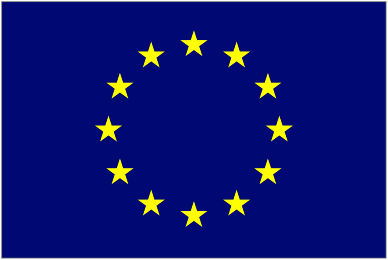 2016 ESC HF guidelines:
Disease-modifying therapies in HFrEF
ACC, American College of Cardiology; AHA, American Heart Association; ACEI, angiotensin-converting-enzyme inhibitor; ARB, angiotensin II receptor blocker, ARNI, angiotensin receptor neprilysin inhibitor; CV, cardiovascular; ESC, European Society of Cardiology; HF, heart failure; HFSA, Heart Failure Society of America; HFrEF, HF with reduced ejection fraction; NYHA, New York Heart Association
Ponikowski P et al. Eur Heart J. 21 May 2016. doi:10.1093/eurheartj/ehw128
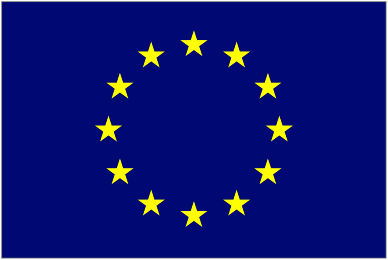 EU: Sacubitril/Valsartan in management of HFrEF
1) Ponikowski et al. Eur Heart J. 21 May 2016. doi:10.1093/eurheartj/ehw128; 2) Entresto (sacubitril/valsartan) [Summary of Product Characteristics]; 3) Yancy et al. J Am Coll Cardiol. Published 21 May 2016. doi:10.1016/j.jacc.2016.05.011; 4) Entresto (sacubitril/valsartan) [Full Prescribing Information]
ACC, American College of Cardiology; AHA, American Heart Association; ACEI, angiotensin-converting-enzyme inhibitor; ARB, angiotensin II receptor blocker, ARNI, angiotensin receptor neprilysin inhibitor; CV, cardiovascular; ESC, European Society of Cardiology; HF, heart failure; HFSA, Heart Failure Society of America; HFrEF, HF with reduced ejection fraction; NYHA, New York Heart Association
HF is an inexorable progressive condition whereby cardiac structure and function continue to deteriorate
With each acute event, myocardial injury may contribute to progressive LV dysfunction
Increasing frequency of acute events, with disease progression, leads to high rates of hospitalization and increased risk of mortality
NYHA III
NYHA IV
NYHA II
NYHA I
Therapeutic goal
Cardiac function& Quality of life (QoL)
Acute episodes
Death
Inexorable Disease Progression
Adapted from Gheorghiade et al. 2005
Ahmed et al. Am Heart J 2006;151:444–50; Gheorghiade et al. Am J Cardiol 2005;96:11G–17G
Gheorghiade & Pang. J Am Coll Cardiol 2009;53:557–73; Holland et al. J Card Fail 2010;16:150–6
Muntwyler et al. Eur Heart J 2002;23:1861–6
47
[Speaker Notes: HF is a progressive condition with high morbidity and mortality
Heart failure (HF) is characterized by a progressive decline in cardiac function, interspersed with acute episodes of exacerbation. In chronic HF, a process of progressive ventricular remodelling leads to  a gradual decline in clinical status often interspersed with episodes of acute decompensation. With each acute event, there is a rapid drop in clinical status that may not be fully resolved following the event. 
The clinical course of HF tends to feature an increasing frequency of acute HF episodes as the disease progresses. Each acute episode is thought to contribute to further decline in cardiac and/or renal function, as a result of hemodynamic and neurohormonal changes and potential myocardial or renal injury incurred during these exacerbations. Thus each rehospitalization for acute HF contributes to progressive left ventricular or renal dysfunction, leading to an inevitable downward spiral of increasing frequency of acute events, each causing further residual cardiac damage, leading to high rates of hospitalization and increased risk of death.

Abbreviation
HF=heart failure

References
Ahmed et al. Am Heart J 2006;151:444–50
Gheorghiade et al. Am J Cardiol 2005;96:11G–17G
Gheorghiade & Pang. J Am Coll Cardiol 2009;53:557–73
Holland et al. J Card Fail 2010;16:150–6
Muntwyler et al. Eur Heart J 2002;23:1861–6

Key communication points
As HF progresses there is an increased frequency of acute events, each causing further residual cardiac damage
Progression of HF is associated with increased risk of hospitalization and death]
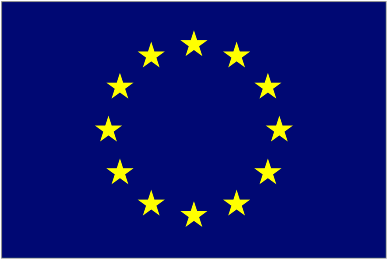 Goal of treatment as per ESC-HF guidelines
Migliora lo stato clinico dei pazienti con scompenso cardiaco
Migliorare la capacità funzionale e la qualità della vita
Prevenire il ricovero in ospedale e ridurre la mortalità
Ponikowski P et al. Eur Heart J. 21 May 2016. doi:10.1093/eurheartj/ehw128
ESC-HF, European Society of Cardiology-Heart Failure
MECCANISMI ADATTATIVI RENALI NELLO  SCOMPENSO CARDIACO CRONICO
AZIONI
IMPLICAZIONI CLINICHE
Riduzione pressione di perfusione
Aumento della pressione intra-
glomerulare
L’attivazione del RAAS mantiene
FF e GFR
Aumento  delle  resistenze
CHF stabile
Dilatazione arteriole  afferenti e costrizione  arteriole efferenti
Riduzione della pressione intra-
glomerulare
Può produrre riduzione acuta di
GFR
Potenziale protezione renale nel
lungo termine
Blocco del RAAS  tradizionale in HF
PA
e  FPR
Riduzione
delle  resistenze
Dilatazione arteriole  efferenti

ARNI: blocco  combinato di
neprilisina e RAAS
L’inibizione della neprilisina aumenta la  disponibilità di peptidi natriuretici
La vasodilatazione preferenziale di  AA aumenta la  pressione di
perfusione e aumentano la FF e il  GFR
Potenziale protezione renale nonostante  il basso grado di aumento di ALBUMINA
Dilatazione arteriole  afferenti ed	efferenti
•
AA: arteriola afferente; ARNI: antagonista della neprilisina e del recettore dell’angiotensina II; CHF: scompenso cardiaco cronico; FPR: flusso  plasmatico renale; GFR: filtrazione glomerulare;PA: pressione arteriosa;  FF: frazione di filtrazione; RAAS: sistema renina angiotensina aldosterone.
REDUCED RISK OF HYPERKALEMIA WITH AN MRA  AND SACUBITRIL/VALSARTAN vs ENALAPRIL
Patients taking MRAs at baseline were more likely to develop severe  hyperkalemia if receiving enalapril compared with sacubitril/valsartan
When MRAs were added during the trial, hyperkalemia was more common  in those assigned to enalapril than to	sacubitril/valsartan

0,15
Enalapril
0,10
LCZ696
0,05
0	1	2	3
0,00
Solomon et al
Accepted for presentation at AHA 2016, 12 -  16 November, New Orleans, LA,  USA.
LCZ titration: interaction between PAS & eGFR
% LCZ target dose achievement
100

80

60

40

20

0,00
30	60
Time since randomization (days)
0
90
PAS >110
&  eGFR >60

&	eGFR >60
PAS >110
&  eGFR 59-30

&	eGFR 59-30
PAS <110
PAS <110
Cice G.: Data on file
Sacubitril/valsartan significantly reduced the risk of post hoc composite renal outcome
Log10 scale
* First event (contributing to composite)
Damman et al., JACC Heart Fail. 2018 DOI: 10.1016/j.jchf.2018.02.004
CI, confidence interval; eGFR, estimated glomerular filtration rate; Ena, enalapril; ESRD, end stage renal disease; HR, hazard ratio; Sac/val; sacubitril/valsartan
52
Sacubitril/valsartan reduced the risk of post hoc composite renal outcome, independent of CKD status
Log10 scale
* First event (contributing to composite); ¥ ≥50% reduction in eGFR or ESRD
$ For sacubitril/valsartan, CKD N=1333, without CKD  N=2854; # For Enalapril, CKD N=1412, without CKD  N=2800
Damman et al., JACC Heart Fail. 2018 DOI: 10.1016/j.jchf.2018.02.004
CI, confidence interval; CKD, chronic kidney disease; eGFR, estimated glomerular filtration rate; Ena, enalapril; ESRD, end stage renal disease; HR, hazard ratio; Sac/val; sacubitril/valsartan
53
Tutti i pazienti possono beneficiare di    Sacubitril-Valsartan
Lo studio Paradigm-HF ci dice che il beneficio (riduzione del 20% di mortalità ed ospedalizzazioni) 
è stato ottenuto:
In tutte le classi di età
Indipendentemente dalla FE (</=40%)
In tutte le classi NYHA 
Indipendentemente dai livelli di NT-proBNP 
Indipendentemente dagli altri trattamenti CV (dose BB, AA, 
    digitale, ICD/CRT) 
Indipendentemente dall’eziologia 
Indipendentemente dalle patologie concomitanti (AF, COPD, DMT2, CKD)
Uric acid levels by treatment group
7.1
7.0
*
*
6.9
*
*
6.8
6.7
Serum uric acid in mg/dL
6.6
(geometric mean)
6.5
Run-in
Enalapril
6.4
Run-in
Sacubitril/valsartan
6.3
6.2
Screening
Run-in
Randomization
2 months
4 months
12 months
24 months
change
Sacubitril/Valsartan riduce l’Acido Urico Sierico, un predittore indipendente di eventi CVS
During the run-in period, SUA decreased in both treatment groups. When switching from enalapril to sacubitril/valsartan and remained lower in the sacubitril/valsartan group than in the enalapril group at 4, 12, and 24 months after randomization
At 4 months after randomization, SUA was approximately 0.25 mg/dL (95% CI: -0.33, -0.18, P<0.0001) lower in the sacubitril/valsartan group and this difference persisted at 12 and 24 months
Effect of study drug on serum uric acid (SUA) concentration
55
CI, confidence interval; SUA, serum uric acid
Mogensen UA et al. European Journal of Heart Failure. 2017
Rate of eGFR decline was lower with sacubitril/valsartan vs. enalapril
Decline from baseline in eGFR to 48 month (mL/min/1.73m2)
Sacubitril/valsartan: 7.8 (95% CI 9.6─6.0) 
Enalapril: 10.2 (95% CI 12.1─8.3)
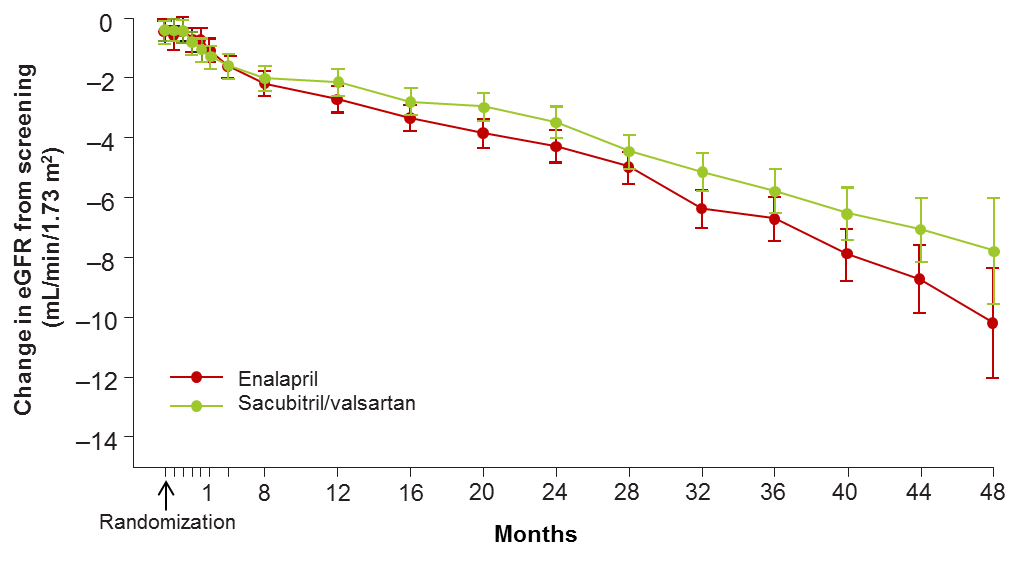 Damman et al., JACC Heart Fail. 2018 DOI: 10.1016/j.jchf.2018.02.004
CI, confidence interval; eGFR, estimated glomerular filtration rate; HFrEF, heart failure with reduced ejection fraction
56
[Speaker Notes: Beneficial effect of sacubitril/valsartan on eGFR were observed, despite: 
decrease in arterial pressure which leads to decline in eGFR during RAAS blockade  
decrease in intraglomerular pressures associated with neprilysin inhibition]
Rate of eGFR decline was significantly lower with sacubitril/valsartan independent of CKD status
¥CKD: eGFR <60 mL/min/1.73m2; *P-value for interaction  between CKD and treatment
Damman et al., JACC Heart Fail. 2018 DOI: 10.1016/j.jchf.2018.02.004
CI, confidence interval; CKD, chronic kidney disease; eGFR, estimated glomerular filtration rate; HR, hazard ratio; sac/val, sacubitril/valsartan
57
Elevated UACR was associated with higher risk of composite renal endpoint in the enalapril but not in the sacubitril/valsartan arm
Log10 scale
*Defined as a change in the UACR to a more advanced clinical category (normoalbuminuria/microalbuminuria/macroalbuminuria)
Damman et al., JACC Heart Fail. 2018 DOI: 10.1016/j.jchf.2018.02.004
CI, confidence interval; HR, hazard ratio; UACR, urinary albumin to creatinine ratio
58
In patients with ≥25% increase in UACR, rate of eGFR decline was significantly lower with sacubitril/valsartan vs enalapril
#P-value for interaction Albuminuria x Treatment; $P-value for interaction UACR change x Treatment
Damman et al., JACC Heart Fail. 2018 DOI: 10.1016/j.jchf.2018.02.004
CI, confidence interval; eGFR, estimated glomerular filtration rate; HR, hazard ratio; sac/val, sacubitril/valsartan; UACR, urine albumin-to-creatinine ratio
59
CV benefits of sacubitril/valsartan over enalapril were consistent in patients with and without CKD
HR (95% CI)
CKD        0.79 (95% CI 0.69─0.90) 
No CKD  0.81 (95% CI 0.73–0.91) 
P-valueint 0.70
1.0
Enalapril, No CKD
Enalapril, CKD
0.6
Sac/val, No CKD
Sac/val, CKD
0.5
0.4
Cumulative probability of CV composite endpoint (CV death and HF hospitalization)
0.3
0.2
0.1
0.00
0
180
360
540
720
900
1080
1260
Days since randomization
Damman et al., JACC Heart Fail. 2018 DOI: 10.1016/j.jchf.2018.02.004
CI, confidence interval; CKD, chronic kidney disease; CV, cardiovascular; HF, heart failure; HR, hazard ratio; int, interaction; sac/val, sacubitril/valsartan
60
[Speaker Notes: Among patients with CKD, 823 individuals (30%) experienced the primary composite outcome (CV death or HF hospitalization) during follow-up, compared with 1208 (21%) among those without CKD 

Relative risk reduction with sacubitril/valsartan, vs. enalapril, was similar in patients with CKD and without CKD]
Incidence of serum creatinine ≥2.5mg/dL was lower in sacubitril/valsartan vs. enalapril group
The between-treatment differences were similar in patients with and without CKD at screening
CI, confidence interval; CKD, chronic kidney disease; OR, odds ratio
Damman et al., JACC Heart Fail. 2018 DOI: 10.1016/j.jchf.2018.02.004
61
Discontinuations due to renal AEs were lower in the sacubitril/valsartan vs. enalapril group
Discontinuations due to renal adverse events were lower in the sacubitril/valsartan vs. enalapril group among patients with and without CKD at screening
AE, adverse events; CKD, chronic  kidney disease; sac/val, sacubitril/valsartan
Damman et al., JACC Heart Fail. 2018 DOI: 10.1016/j.jchf.2018.02.004
62
PARAMOUNT: estimated GFR was reduced to a lesser extent with LCZ696 vs. valsartan
LCZ696
74
Valsartan
72
70
68
66
64
Estimated GFR (mL/min/1.73 m2)
62
60
p=0.13
58
56
p=0.01
54
52
50
0
12
36
Week
GFR=glomerular filtration rate
Solomon et al. Lancet 2012;380:1387–95
[Speaker Notes: PARAMOUNT: estimated GFR was reduced to a lesser extent with LCZ696 versus valsartan
Estimated glomerular filtration rate (eGFR) is used as a marker of renal function. Over 36 weeks, estimated glomerular filtration rate decreased to a lesser extent with LCZ696 compared with valsartan (–1.6 mL/min per 1.73 m2 with LCZ696 versus–5.2 mL/min per 1.73 m2 with valsartan; p=0.007).
Abbreviations
GFR=glomerular filtration rate; PARAMOUNT=LCZ696 compared to valsartan in patients with chronic heart failure and preserved left-ventricular ejection fraction
Reference
Solomon et al. Lancet 2012;380:1387–95
Key communication point
In the PARAMOUNT study, estimated glomerular filtration rate (GFR) decreased to a lesser extent with LCZ696 compared with valsartan, over 36 weeks.]
UK-HARPIII results: No difference in GFR or UACR between sacubitril/valsartan and irbesartan groups
Baseline mean eGFR was 35.4±11 mL/min/1.73m2 and median UACR was 54 (11─162) mg/mmol 
Compared with irbesartan, sacubitril/valsartan had similar effect on change in mGFR* at 12 months (primary endpoint) and eGFR at any time point over 12 months
mGFR at randomization and Month 12
Change in eGFR over 12 months
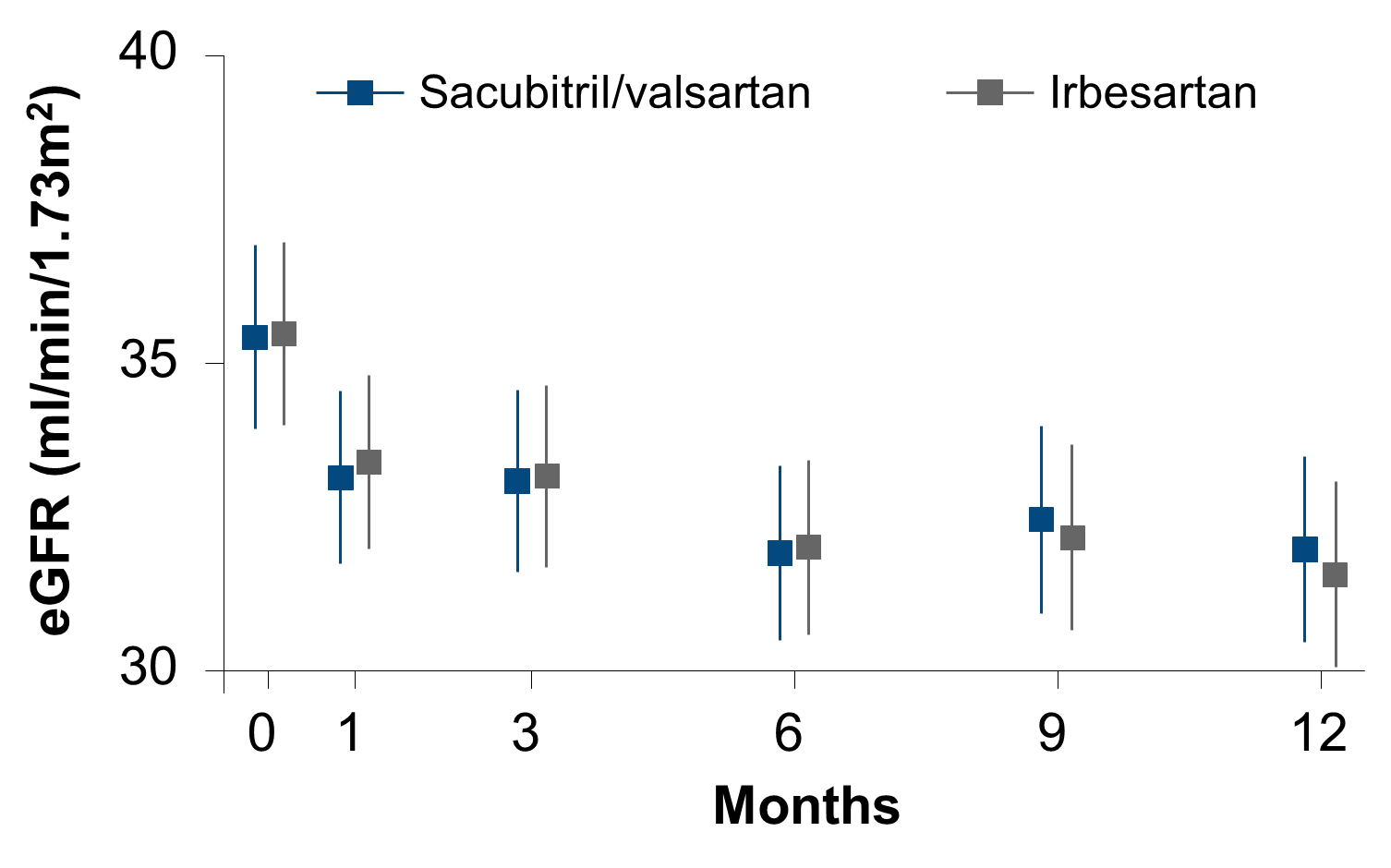 P=0.86
0.1 ± 0.7
eGFR (mL/min/1.73m2)
mGFR (mL/min/1.73m2)
* measured by 51Chromium-EDTA clearance [or approved alternative]
BP, blood pressure; CI, confidence interval; CKD, chronic kidney disease; eGFR, estimated glomerular filtration rate; GFR, glomerular filtration rate; mGFR, measured glomerular filtration rate; Sac/val, sacubitril/valsartan; SE, standard error; UACR, urine albumin-to-creatinine ratio
Haynes et al., Poster FR-PO1064 presented at ASN meeting Late-breaking clinical trial session, Nov 3, 2017
64
Sacubitril/valsartan was well-tolerated in patients with CKD
The rates of adverse events were similar in sacubitril/valsartan group, vs. irbesartan group
Serious adverse events: 61 (29.5%) vs. 59 (28.5%); rate ratio 1.07 (0.75─1.53)
Non-serious adverse events: 76 (36.7%) vs. 58 (28.0%); rate ratio 1.35 (0.96─1.90)
Difference in the incidence of hyperkalemia (Potassium >5.5 mmol/L; P=0.10) or ≥25% reduction in eGFR (P=0.75) between sacubitril/valsartan and irbesartan groups was not statistically significant






21% patients in sacubitril/valsartan group and 20% patients in irbesartan group discontinued the treatment
eGFR, estimated glomerular filtration rate
Haynes et al., Poster FR-PO1064 presented at ASN meeting Late-breaking clinical trial session, Nov 3, 2017
65
TAKE – HOME MESSAGES
-    LA CREATININEMIA NON ESPRIME LA REALE FUNZIONE RENALE

PER CREATININA >1 E,COMUNQUE, IN PRESENZA DI DIABETE, IPERTENSIONE E ETA’ >65 ANNI, LA STIMA DEL GFR ANDREBBE SEMPRE VALUTATA.

ANCHE IN PRESENZA DI FUNZIONE RENALE NORMALE, MICROALBUMINURIA O PROTEINURIA SONO MARKER PROGNOSTICI SIGNIFICATIVI DI NUOVI EVENTI CV.

L’OTTIMIZZAZIONE DEI VALORI PRESSORI (<130/80 mmHg) E’ OBIETTIVO PRIMARIO PER RALLENTARE LA PROGRESSIONE DEL DANNO RENALE PRIVILEGIANDO L’INIBIZIONE DEL RAAS

VALORI PRESSORI OTTIMALI SONO «SPERABILI» NEL PAZIENTE UREMICO SOLO PRIVILEGGIANDO SIN DALL’INIZIO DELLA TERAPIA FARMACI IN ASSOCIAZIONE E SEMPRE CON LA PRESENZA DI ALMENO UN DIURETICO.
Sacubitril	Valsartan e Funzione renale
Sac-Val ha una significativa documentata attività nefroprotettiva

Nella titolazione del Sac Val ( PAS>100 mmHg ) la presenza di  MRC non rappresenta controindicazione

Utile rivalutare funzione renale, UACR ed elettroliti al basale e
    dopo 2/4 settimane

L’ insufficienza renale non pregiudica la titolazione; se di grado  moderato-severa, suggerisce tempi di titolazione più lunghi

In terapia cronica, una tendenza all’ ipotensione può essere  gestita con una riduzione scalare della dose del diuretico e/o di
   altri farmaci ipotensivanti

Eventuale comparsa di UACR	non è espressione di danno renale  ma risposta fisiologica della aumentata permeabilità del glomerulo
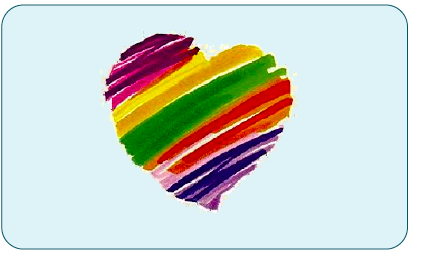 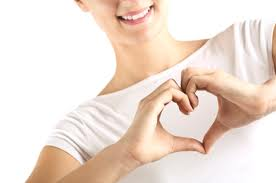 Grazie